Внеклассное мероприятиеМультимедийная презентация «Твой выбор -  жизнь без наркотиков!»
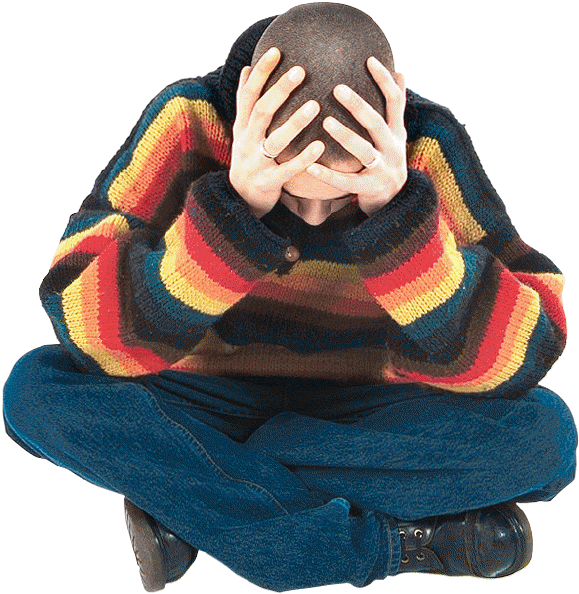 Выполнила Русанова Людмила Ивановна 
учитель биологии
МБОУ СОШ № 16 г. Смоленска
2012
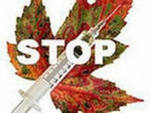 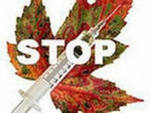 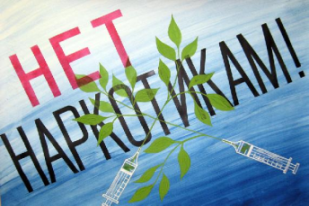 Цели
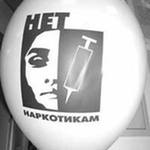 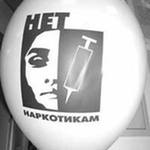 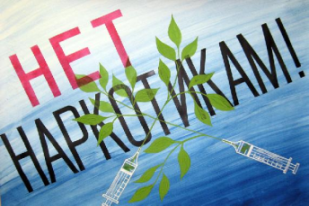 Актуализировать тему здоровья, здорового образа жизни, ответственного поведения, риска потери здоровья.
Актуализировать знания школьников о проблеме  и причинах распространения наркомании в России среди подростков.
Предоставить краткую информацию о классификации наркотических средств.
Информировать учащихся о вредном влиянии наркотических средств на организм  и поведение подростков.
Познакомить учащихся с особенностями подростковой наркомании.
Выявить отношение учащихся к наркотическим веществам.
Определить задачи профилактики подростковой наркомании в школе
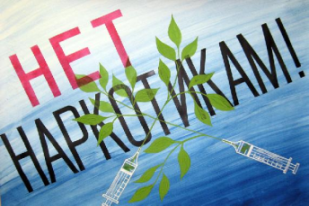 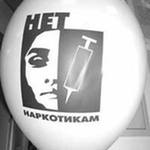 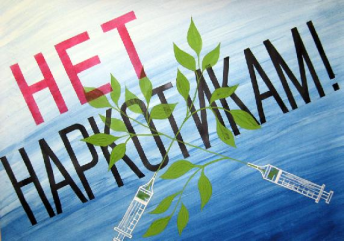 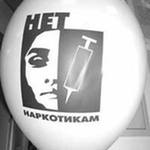 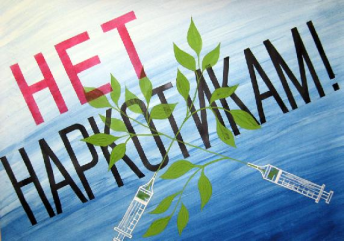 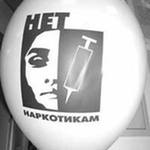 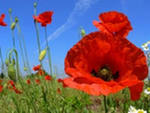 Содержание
1. Что такое наркомания, каковы её причины, мотивы?
2. Особенности подростковой наркомании.
3.Мифы о наркомании.
4. Классификация наркотических средств.
5. Стадии формирования наркотической зависимости.
6. Гендерные особенности подросткового наркотизма.
7. Употребление наркотических веществ родителями.
8. Профилактика наркомании.
9.. Опасность наркомании для общества и государства.
10. УК РФ  о борьбе с наркоманией. 
11. День борьбы с наркоманией
12. Выводы.
13. Источники
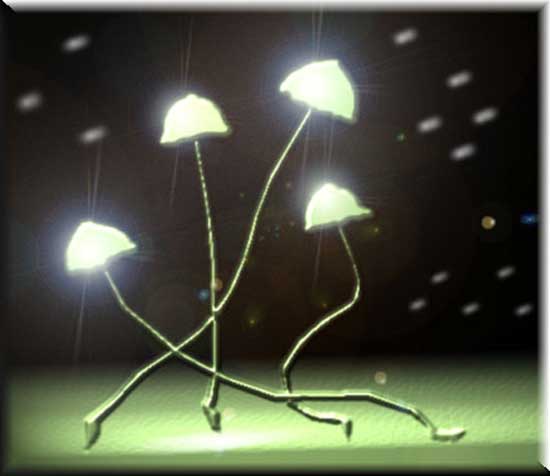 Что такое наркомания?
Греческое слово «narke» означает оцепенение, «mania» – безумие, сумашествие
     [А.Г. Хрипкова, Д.В. Колесов, 1988]
Заболевание, выражающееся в физической и психической зависимости от наркотических средств, непреодолимом влечении к ним, постепенно приводящим к глубокому истощению физических и психических функций организма [И.Г. Зайнышев, 2004]
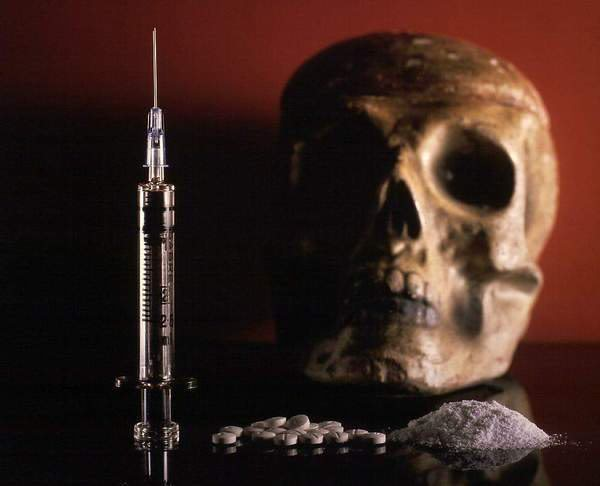 Наркотический бум
Охватил в последние десятилетия многие страны мира
Набирает силу во всей России
Набирает силу и в нашем городе 
    [Д.В. Колесов, Я.В. Соколов, 2001]
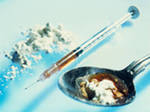 Статистика распространения наркомании в России в 2000-2010 г.г. Справка РИА Новости
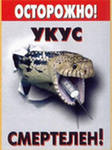 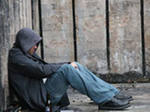 550 тыс. стояли на учёте 
в 2009 г.
Фактически в России 
2-2,5 млн. наркоманов
20% школьников
60% - молодёжь в возрасте 16-30 лет
20% - люди более старшего возраста
Средний возраст приобщения к наркотикам – 15-17 лет
Рост числа детей 9-13 лет, употребляющих наркотики
Есть случаи употребления наркотиков детьми 6-7 лет
Наркоторговля
Страшный бизнес, несущий горе и медленную смерть.
Некоторые  люди создали для себя непреодолимые проблемы.
Их настоящее и будущее мрак 
    [Д.В. Колесов, Я.В. Соколов, 2001]
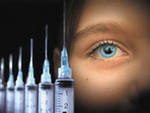 Трагедия близка…
Из этого мрака всё чаще доносятся совсем юные голоса детей, подростков.
В них боль и отчаяние, мольба о помощи и спасении. 
Кричат они так, будто кто-то виноват в их беде, как будто они не знали, в какую трясину лезут!
А может быть, и в самом деле не знали!? Или знали. Но сознательно выбрали наркотический мрак? 
    [Д.В. Колесов, Я.В. Соколов, 2001]
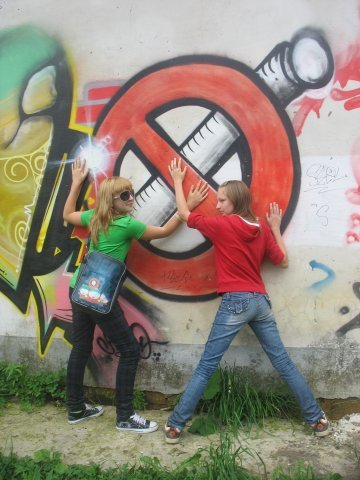 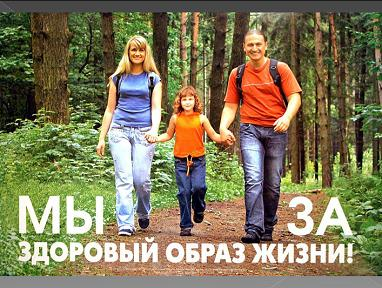 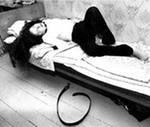 Диллема
Как вы думаете, что делает жизнь приятной, так что хочется жить, как можно дольше?
Что делает жизнь неприятной, так, что «даже жить не хочется»?
Жизнь даётся один раз!
Человек рождается, взрослеет, стареет и умирает.
Одни свой жизненный путь проходят быстро, другие – медленно.
Одни умирают ещё в молодом возрасте, другие живут долго.
Подавляющее большинство людей хотят жить как можно дольше.
Встречаются люди, которые жалуются на разные обстоятельства, мешающие их жизни. Они даже говорят о смерти как избавлении от страданий [Д.В. Колесов, Я.В. Соколов, 2001]
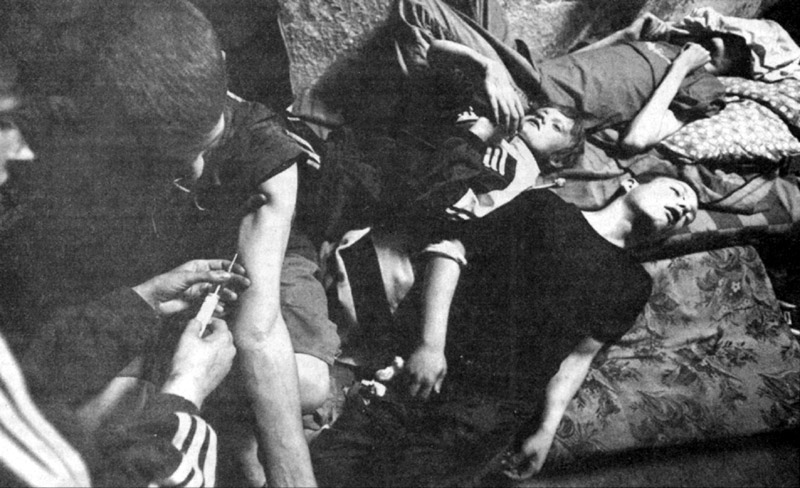 Жизнь даётся один раз!
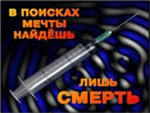 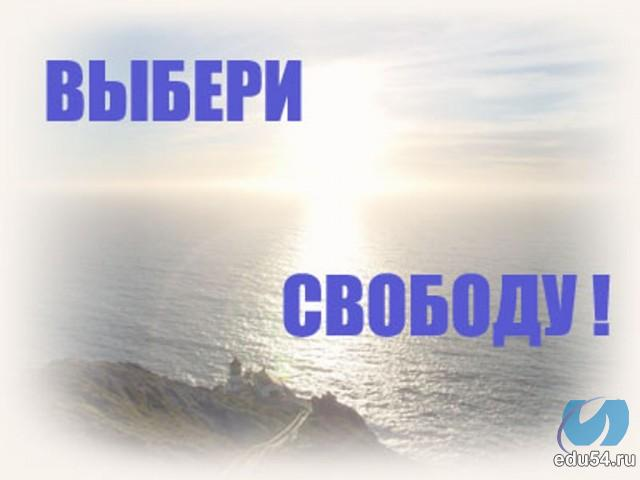 Чем дольше человек проживёт, тем больше радостей жизни он сможет испытать и полезных дел совершить
Продолжительность жизни зависит от состояния здоровья: чем здоровье лучше, тем дольше человек проживёт 
    [Д.В. Колесов, Я.В. Соколов, 2001]
Причины наркомании [Д.В. Колесов, 1999]
Основные группы мотивировок причин наркотизма
[Д.В. Колесов, 1999]
Особенности подростковой наркомании
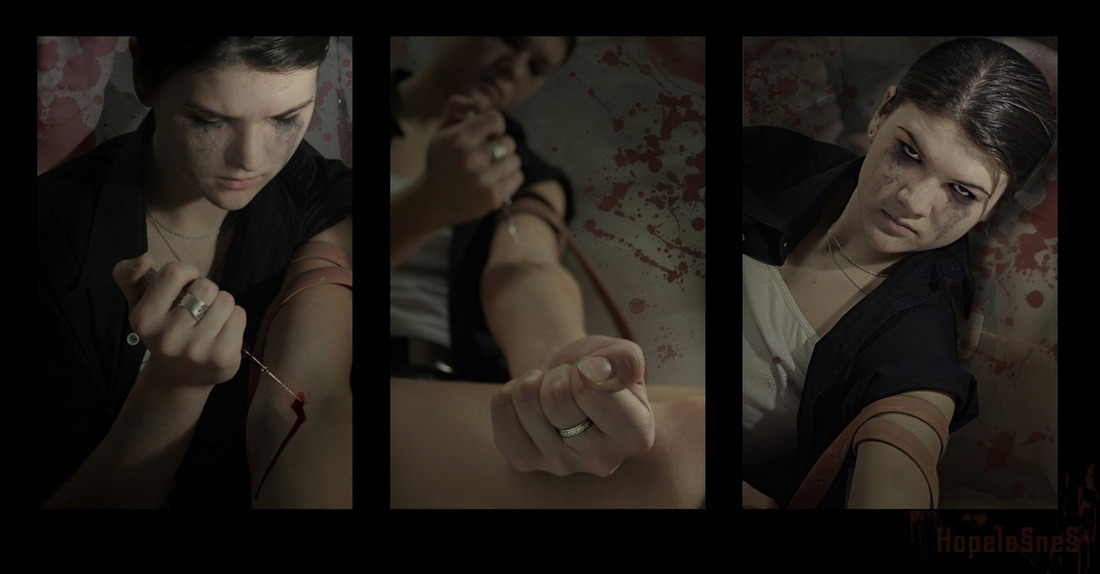 Особенности подростковой наркомании
1. Подросткам свойственна высокая чувствительность
2. Подростки оказываются наиболее незащищёнными, уязвимыми и психологически беспомощными перед возникающими жизненными и личностными трудностями.
        [М.И. Рожков, М.А. Ковальчук, 2003]
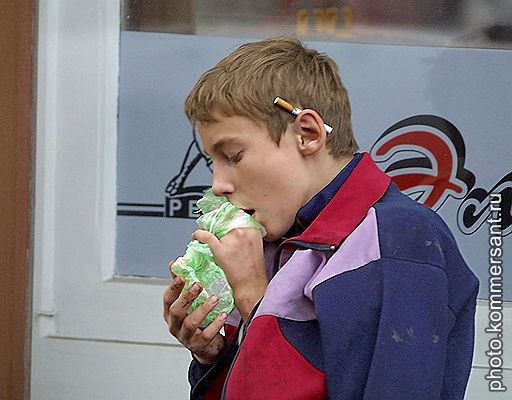 Особенности подростковой наркомании
3. Часто они не готовы к новым, нередко жестоким требованиям общества, не способны сделать самостоятельный выбор и взять на себя ответственность за своё поведение, за своё будущее, поэтому часто оказываются в стрессовых ситуациях.
4. Это приводит к дезадаптивному и саморазрушающему поведению, в том числе и к злоупотреблению наркотиками и другими психоактивными веществами [М.И. Рожков, М.А. Ковальчук, 2003]
Особенности подростковой наркомании
5. Тенденция к массовому злоупотреблению наркотическими веществами
6. Влечение к наркотику у подростков очень долго остаётся психологическим.
7. Омоложение контингента лиц, употребляющих психоактивные вещества до возраста 12-13 лет
    [М.И. Рожков, М.А. Ковальчук, 2003]
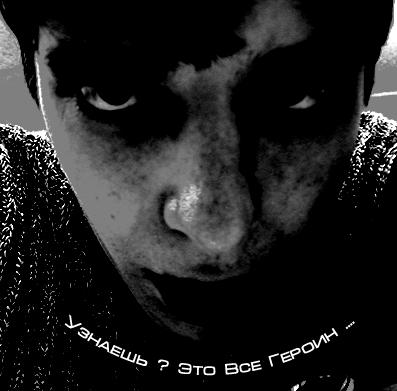 Особенности подростковой наркомании
8. Переход от «легкодоступных» психоактивных средств (транквилизаторы, барбитураты, препараты конопли) к дорогостоящим и престижным (кокаин, героин, «экстази»), наносящим более разрушительное действие на организм подростка, вызывающим быстрое привыкание и приводящим к деградации личности [М.И. Рожков, М.А. Ковальчук, 2003]
Особенности подростковой наркомании
9. Изменение социального статуса подростков, начинающих употреблять наркотические препараты, - от детей из неблагополучных семей до подростков из благополучных семей с высоким достатком.
10. Следование молодёжной моде. Популярным видом молодёжных развлечений являются молодёжные клубы, где распространяются психоактивные вещества для «безудержного веселья», обострения восприятия  модной музыки и сексуальной расторможенности 
11. Недооценка опасности приёма наркотиков, связанная с распространением мифов о наркомании  [М.И. Рожков, М.А.Ковальчук, 2003]
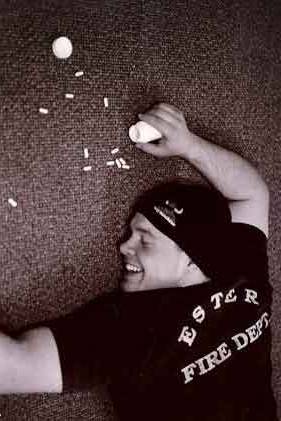 Мифы о наркомании [ А.А. Александров, 1999]
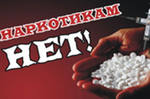 Попробуй – пробуют все
Попробуй- вредных последствий не будет
Алкоголь и табак – тоже наркотики, но человек употребляет их, поэтому нет ничего страшного в «лёгких» наркотиках
Существуют «безвредные» наркотики
Попробуй- если не понравится, прекратишь приём
Классификация наркотических средств
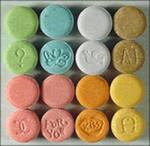 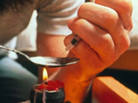 Транквили-заторы (успокаивающие средства)
Летучие вещества (ингаляты, газы)
Барбитураты (снотворные средства)
Психоделитики (марихуана, гашиш, анаша, табак, алкоголь)
Опиаты (морфин, героин)
Галлюциногены (ЛСД, мексалин, псилобицин)
[http://www.megamed.spb.ru]
Пути развития пристрастия к наркотикам
Злоупотребление по неведению (неправильное употребление назначенного врачом наркотического вещества или самолечение)
Сознательное употребление с целью получить эффект наркотического опьянения
[А.Г.Хрипкова,  Д.В. Колесов, 1988]
Стадии формирования наркотической зависимости [З.В. Коробкина, В.А. Попов, 2002]
Стадия социальной зависимости
Подросток   ещё не начал употребление наркотиков, но общается с наркозависимым.
Подросток выражает положительное отношение к наркотикам, принимает стиль поведения наркозависимых и внешние атрибуты референтной группы.
В этот период подросток готов начать употребление наркотиков.
Своевременное выявление и разрушение группы, изоляция её лидеров,  может остановить развитие интереса к наркотикам
    [З.В. Коробкина, В.А. Попов, 2002]
Стадия психической зависимости
Подросток стремится вновь вернуть состояние, которое он испытывает, находясь в наркотическом опьянении.
Эта зависимость формируется в короткие сроки после начала употребления наркотиков.
Подросток желает получить приятные ощущения от приёма наркотических средств или, находясь под их воздействием, отвлечься от неприятных переживаний и отрицательных эмоций 
    [З.В. Коробкина, В.А. Попов, 2002]
Стадия физической зависимости
Формируется при более длительном употреблении наркотиков.
Наркотик включается в процесс обмена веществ
При прекращении приёма наркотика наблюдается состояние физического дискомфорта – от легкого недомогания до тяжёлых проявлений абстинентного синдрома («ломки»)
      [З.В. Коробкина, В.А. Попов, 2002]
Заместительная терапия – лечение метадоном
Абстинентный синдром
Возбуждение, тревога, страх→тоска, мысли о безысходности→судорожные припадки→острый психоз с нарушениями сознания→галлюцинации, бред→нарушение всех функций организма повышение кровяного давления, учащение сердцебиения, сильные мышечные боли, нарушение работы пищеварительного тракта, тошнота, рвота, понос, боли в желудке→непереносимость наркотика [Популярная медицинская энциклопедия, 1987]
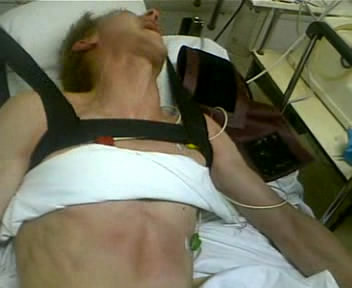 Смерть может наступить уже в самом начале заболевания
От передозировки наркотика
В результате употребления непроверенных веществ
От внесения в организм инфекции при инъекции
От ослабления иммунитета, развития инфекционных заболеваний 
     [Популярная медицинская энциклопедия, 1987]
Признаки наркомании [www.narkotiki.ru]
ГЕНДЕРНЫЕ ОСОБЕННОСТИ  ПОДРОСТКОВОГО НАРКОТИЗМА
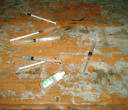 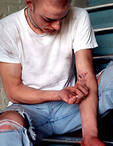 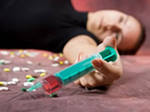 ЧТО ТАКОЕ «ГЕНДЕР?
Нередко понятие гендер используют как синоним понятия пол. 
Гендер может быть охарактеризован как «социальный пол», выражающий особенности социальных функций мужчины и женщины [А.Г. Макеева, 2010]
Анализ масштабов распространенности различных форм наркотизма среди подростков разных полов
Преобладание в группе вовлеченных в наркотизацию подростков мужского пола.
Мужчины превосходят женщин в агрессивности, стремлении к доминированию, у них более выражено исследовательское поведение, стремление к изучению нового 
    [А.Г. Макеева, 2010]
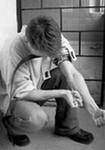 Анализ масштабов распространенности различных форм наркотизма среди подростков разных полов
Мальчики и юноши раньше, нежели девочки и девушки, знакомятся с различными формами наркотизма. 
Первичные пробы курения и алкоголя, носящие характер «экспериментирования», у мальчиков происходят в среднем в возрасте 10 лет, у девочек — в 11-11,5 лет. 
Средний возраст вовлечения в использование наркотиков мальчиков и юношей — 14,5 лет, девушек — 15,5-16 лет [А.Г. Макеева, 2010]
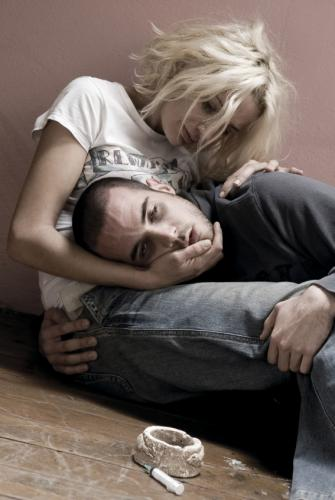 Анализ масштабов распространенности различных форм наркотизма среди подростков разных полов
Мужская специфика наркотизма сохранялась длительное время, однако сегодня ситуация постепенно меняется.
В случае с использованием наркотических веществ число девушек увеличилось в 2,5 раза. В случае использования алкоголя (в 1,5 раза) и в случае с курением (в 1,6 раза) 
     [А.Г. Макеева, 2010].
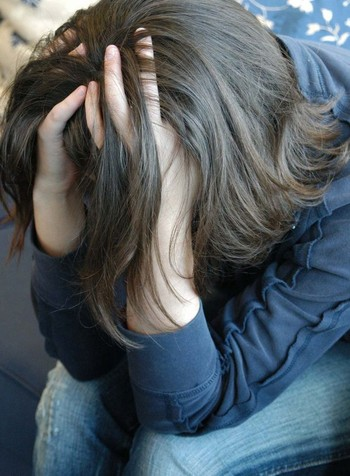 Анализ масштабов распространенности различных форм наркотизма среди подростков разных полов
Несмотря на то, что девочки и девушки знакомятся с наркотизацией позже, нежели юноши, темпы «вхождения в наркотизацию» у них оказываются выше. 
Число курящих девушек от 14 к 15 годам возрастает более чем на треть (37%), тогда как в группе подростков-юношей число вовлеченных увеличивается на 20% [А.Г. Макеева, 2010]
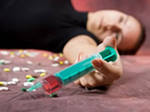 Несколько вариантов употребления того или иного психоактивного вещества
Первичное приобщение 
    эпизодическое использование (не чаще 1-2 раза в месяц) 
Периодическое использование (не чаще 1 раза в неделю)
Систематическое использование (чаще 1 раза в неделю) [А.Г. Макеева, 2010]
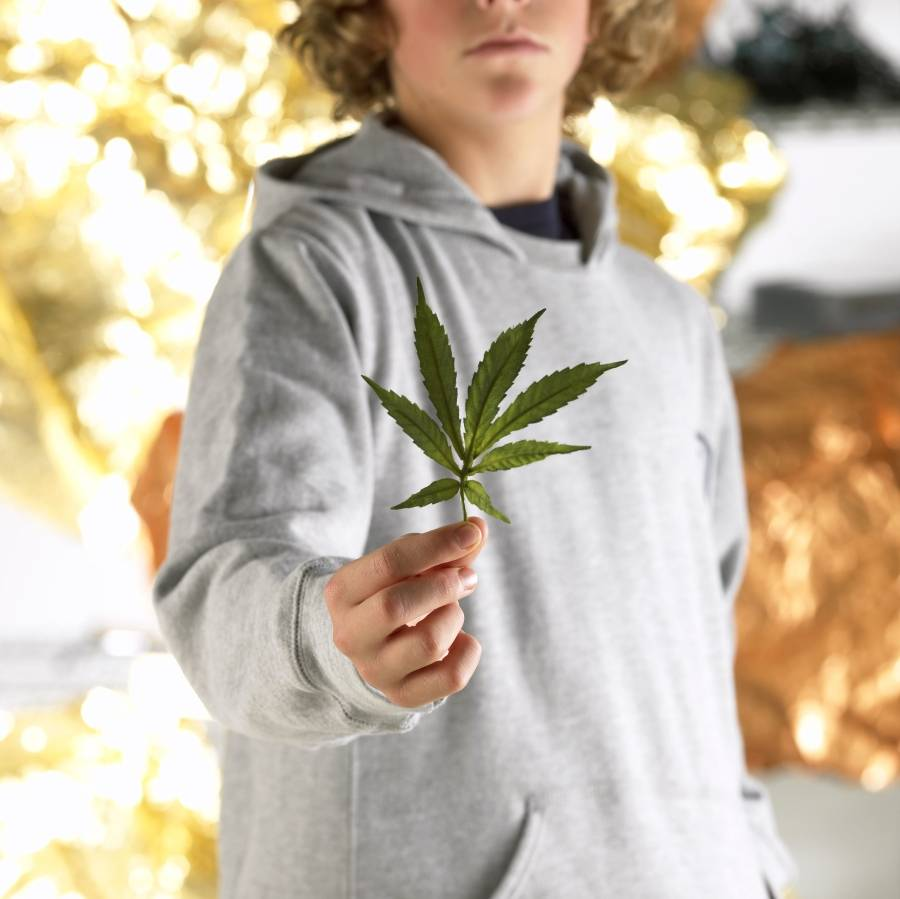 Анализ масштабов распространенности различных форм наркотизма среди подростков разных полов
Большинство среди тех, кто систематически использует алкоголь и курит, составляют юноши 
В группе эпизодически использующих алкоголь и эпизодически курящих больше девушек. 
В случае с использованием наркотиков существенной разницы между подростками разных полов не выявляется. У большинства отмечается разовый или эпизодический опыт наркотизации.
Таким образом, уровень вовлеченности в наркотизацию у подростков-юношей оказывается выше по сравнению с девушками [А.Г. Макеева, 2010]
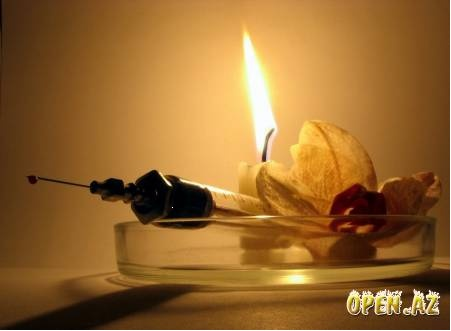 Проблемы социальной адаптации
68% участников опроса отметили проблемы во взаимоотношениях с родителями, 
79% испытывают неудовлетворение от состояния дел, связанных с учебой. 
В группе девушек с высоким уровнем вовлеченности в наркотизацию число тех, у кого есть серьезные проблемы социальной адаптации в семье, составляет 66%, а число тех, у кого отмечаются серьезные трудности в учебе, — 68%. 
В группе подростков-юношей число тех, кто испытывает проблемы социальной адаптации, соответственно — 58% и 52%. 
Таким образом, можно говорить о более выраженном провоцирующем влиянии на подростков-девушек неблагополучия в социальной среде в сравнении с подростками- юношами [А.Г. Макеева, 2010].
Злоупотребление одурманивающих веществ родителями
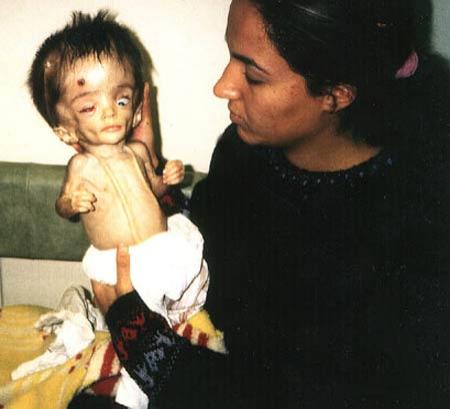 Еще Плутарх говорил: «Пьяницы рождают пьяниц». 
То же самое можно сказать и в отношении курения, использования наркотиков. 
Результаты современных исследований подтверждают: для детей родителей, систематически использующих наркогенные вещества, резко возрастает вероятность не только раннего знакомства с наркотизацией, но и переход к систематическому употреблению, а затем и формированию зависимости 
      [А.Г. Макеева, 2010]
98% детей , рожденными наркоманами имеют  физические и психические отклонения в развитии
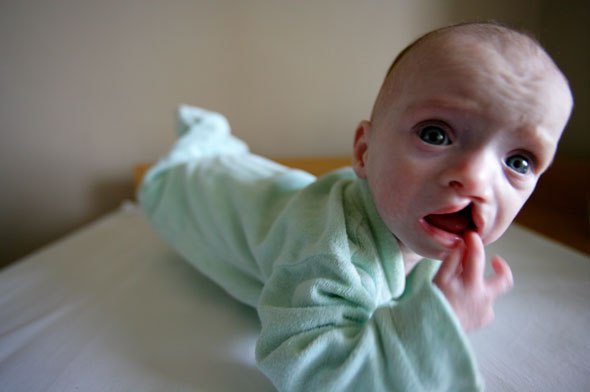 Злоупотребление одурманивающих веществ родителями
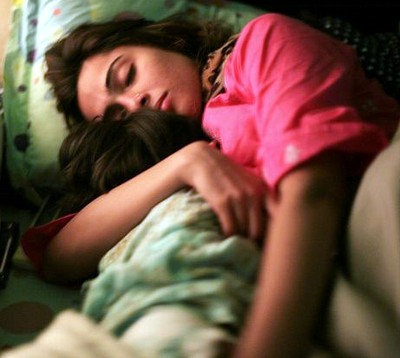 В ходе исследования, проведенного сотрудниками Института возрастной физиологии РАО, выяснилось, что в семьях курящих девочек вариант «курящая мама» встречается в 4(!) раза чаще, чем в семьях некурящих девочек. 
В случае же с курением пап разница между семьями курящих и некурящих девочек составляет всего 1,5 раза.
В семьях курящих мальчиков папы курят почти в два раза чаще, чем в семьях некурящих мальчиков
Что касается варианта, связанного с курением мамы, то эта разница оказывается чуть больше — в 2,5 раза [А.Г. Макеева, 2010]
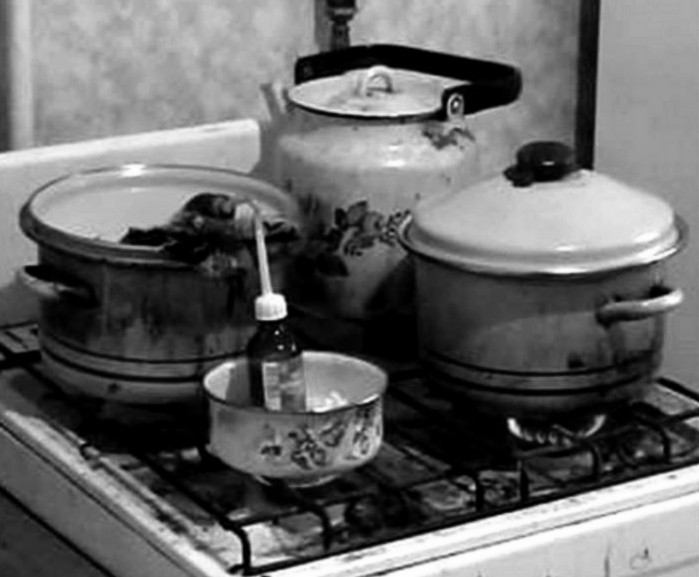 Профилактика наркомании [И.Г. Зайнышев, 2004]
Объективная информация о негативном действии химических веществ на организм подростка
Формирование поведенческих навыков здорового образа жизни
Ценностное отношение к своей жизни
Развивать способность делать свой собственный выбор: подростки должны чувствовать, что им доверяют
Способствовать становлению рефлексивной позиции подростка на основе создания поля его самореализации как личности и индивидуальности
Какую опасность для общества и государства представляет проблема наркомании?
Люди, употребляющие наркотики, перестают быть продуктивными членами общества.
 Не способны к воспроизводству потомства. 
Будучи физически и юридически гражданами государства, они не только не приносят пользы, но причиняют вред. 
Наркомания становится как бы болезнью общества, разрушая его изнутри, убивая одного за другим людей, как заразная болезнь клетки пораженного организма 
    [А.Г. Хрипкова, Д.В. Колесов, 1988]
Какую опасность для общества и государства представляет проблема наркомании?
Наркомания разрушает семью, а именно крепкая семья является основой существования общества и государства. 
Наркоманы болеют тяжелыми инфекционными болезнями и заражают ими других людей. 
В недрах наркомафии обращаются огромные деньги. Эти суммы настолько велики, что наркомафия может подкупить и подчинить себе государственный аппарат. 
Наркомафия может содержать целую армию террористов, притонов и т.д., вовлекает в употребление наркотиков все большее и большее число людей. Где наркотики, там всегда преступность [А.Г. Хрипкова, Д.В. Колесов, 1988]
Какую опасность для общества и государства представляет проблема наркомании?
Наркоманы легко управляемы. Будучи зависимыми от наркотика, они лишены человеческой свободы, воли и становятся послушным инструментом, выполняющим приказы того, кто им управляет. 
Организованная преступность всегда так или иначе связана с наркомафией. 
Наркомания представляет из себя такое бедствие, как война, а может быть, еще хуже [А.Г. Хрипкова, Д.В. Колесов, 1988]
Какую опасность для общества и государства представляет проблема наркомании?
Широкое распространение этого порока несет угрозу существованию нации и государства. Внедрение наркомании и других пороков среди молодежи - это самый эффективный способ завоевать и уничтожить страну без огнестрельного или атомного оружия. 
Наркомания представляет собой комплексную проблему: духовную, нравственную, медицинскую, государственную, юридическую, социальную и даже политическую [А.Г. Хрипкова, Д.В. Колесов, 1988]
Уголовная ответственность [УК РФ, 1996]
Раздел IX, глава 25
Ст. 228 -  Незаконное изготовление, приобретение, хранение, перевозка, пересылка либо сбыт наркотических средств или психотропных веществ.
Ст. 229 -  Хищение либо вымогательство наркотических средств, либо психотропных средств.
Ст. 230 -  Склонение к потреблению наркотических средств или психотропных веществ.
Ст. 231 -  Незаконное культивирование запрещенных 
к возделыванию растений, содержащих наркотические вещества.
Р. III, глава 10,  ст. 73 – О лечении от наркомании
26 июня
ДЕНЬ БОРЬБЫ 
С НАРКОМАНИЕЙ 
И РАСПРОСТРАНЕНИЕМ НАРКОТИКОВ
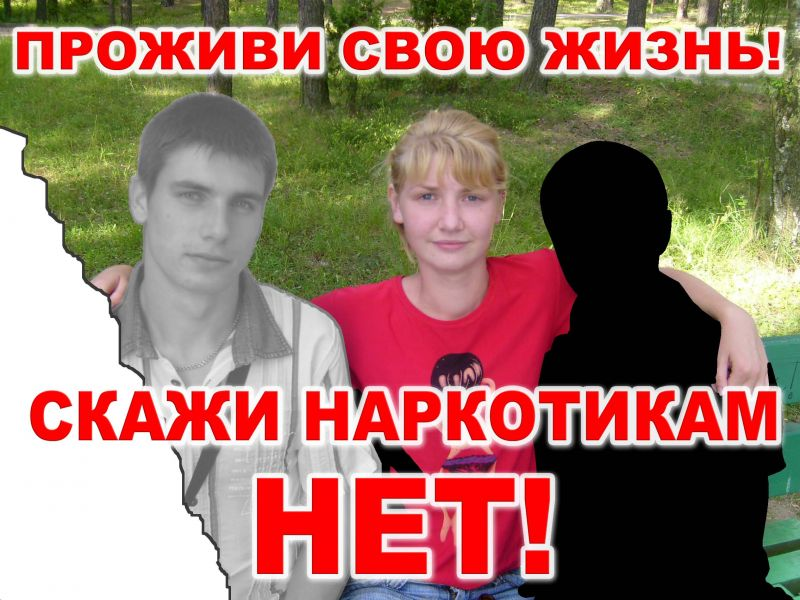 Вывод
1. Наркотизм – явление , обладающее универсальной опасностью для физического здоровья и социального статуса человека, вне зависимости от его  пола.
2. При употреблении любого вида наркотика прежде всего страдает воля, человек прекращает учиться, бросает работу, становиться неспособен к продуктивной деятельности.
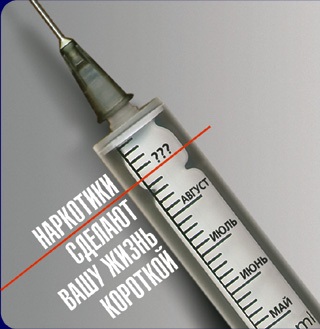 Вывод
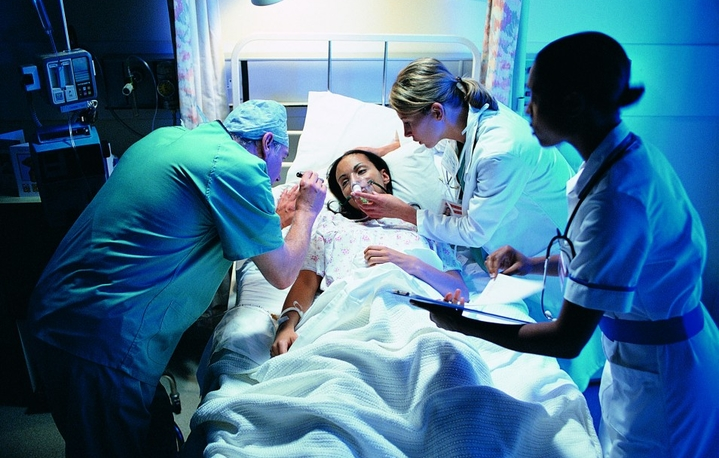 3. Никто из погибающих наркоманов не собирался продолжать приём наркотиков, все хотели лишь попробовать, удовлетворить любопытство.
4. Конец, как правило, трагичен: загублена человеческая судьба, сама жизнь!
5. Наркомания – неизлечимое заболевание. Врачи могут лишь облегчить страдания наркомана.
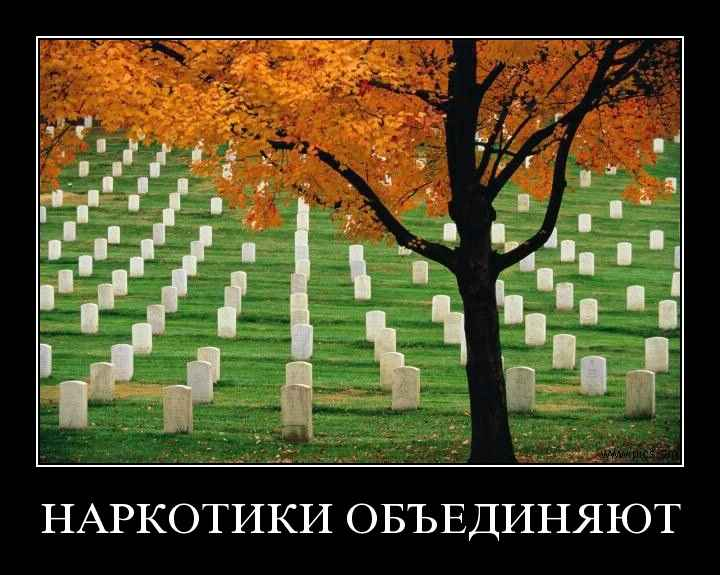 Вывод
6. Необходимо подкреплять интерес в обществе к здоровью как условию достижения успеха, символу социального успеха, привлекательности
7. Необходимо подкрепление различных форм активного досуга
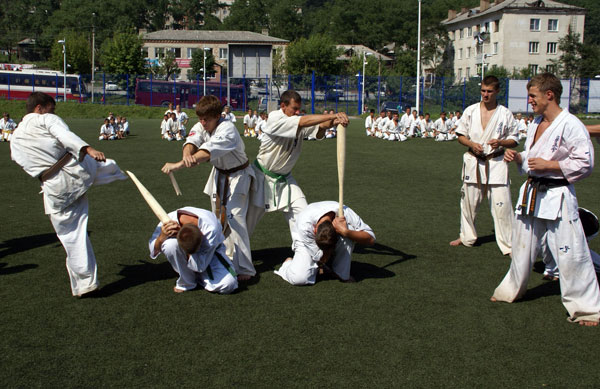 Источники
Александров А.А. Наркотики: как сказать нет //Биология в школе . -1999. - № 5-
       с. 20-21
Зайнышев И.Г. Технология социальной работы. – М., 2004
Колесов Д.В., Я.В. Соколов. Граждановедение. Наш выбор: без наркотиков. – М., 2001.
Коробкина З.В., Попов В.А. Профилактика наркотической зависимости у детей и молодёжи.– М., 2002
Колесов Д.В. Эволюция психики и природа наркотизма. – М., 1999
Макеева А.Г. Гендерные особенности подросткового наркотизма//Биология в школе. – 2010. - № 4-с. 9-16
Рожков М.И. , Ковальчук М.А. Профилактика наркомании у подростков.– М., 2003 
Хрипкова А.Г., Д.В. Колесов, Гигиена и здоровье школьника. – М., 1988
Популярная медицинская энциклопедия . – М., 1987
Статистика распространения наркомании в России в 2000-2010 г.г. Справка РИА Новости
Уголовный кодекс Российской Федерации, - М., 1996
[Электронный ресурс]. URL: http://www.narkotiki.ru,  (дата обращения 01.11.2011)
[Электронный ресурс]. URL: http://www.wikipedia.org, (дата обращения 02.11.2011)
[Электронный ресурс]. URL: http://images.yandex.ru, (дата обращения 03.11.2011) 
 [Электронный ресурс]. URL: http://www.megamed.spb.ru, (дата обращения 05.11.2011)